Викторина
История Новейшего времени

МИР ПОСЛЕ 2-Й МИРОВОЙ ВОЙНЫ






Часть 2
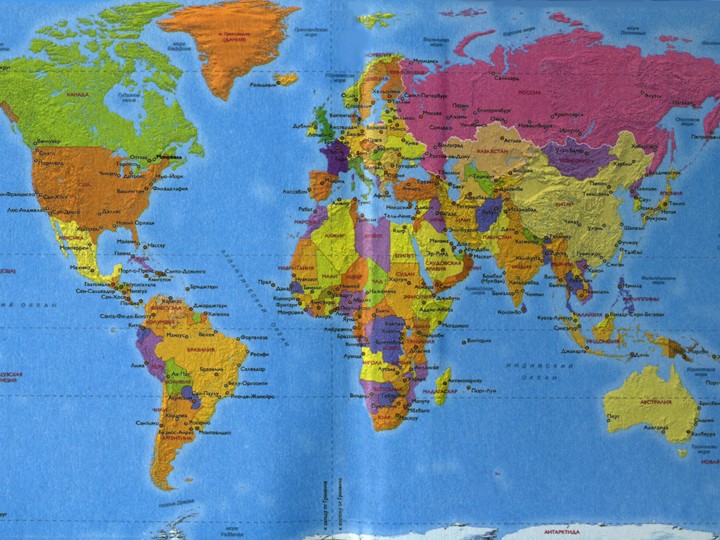 Оглавление
Создание ООН – 5 вопросов
Изменения в мире после Второй мировой войны – 8 вопросов
 Утверждение коммунистических режимов в ряде стран  Европы и Азии – 4 вопросов
«Холодная война» и гонка вооружений – 6 вопросов
НТР в индустриальных странах и ее последствия – 7 вопросов
Создание ООН
Устав ООН разрабатывали в 1944 г. четыре государства – СССР, США, Великобритания и… ?
Создание ООН
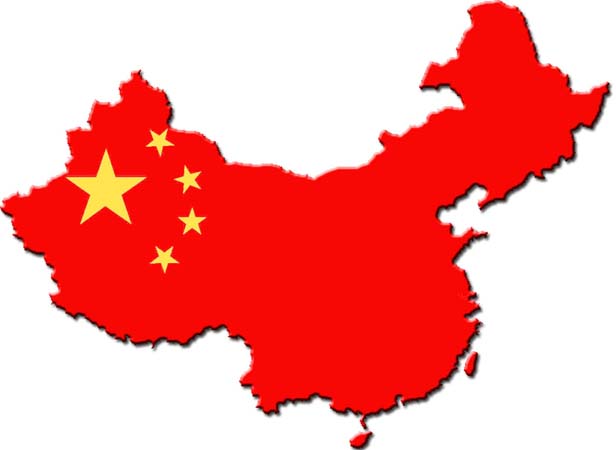 CHINA
Создание ООН
Ветвь этого дерева можно видеть на флаге Кипра и на флаге ООН.
Создание ООН
Вечнозеленая маслина, она же оливковое дерево, с античных времен означает мир, согласие и процветание страны.
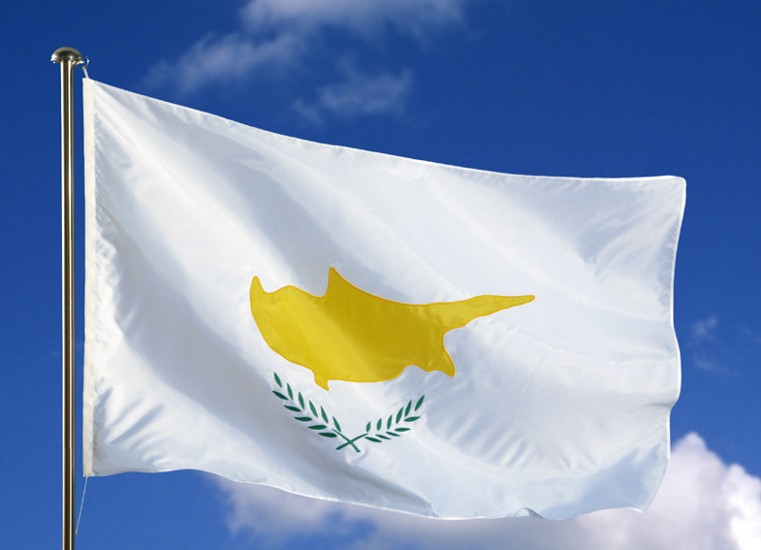 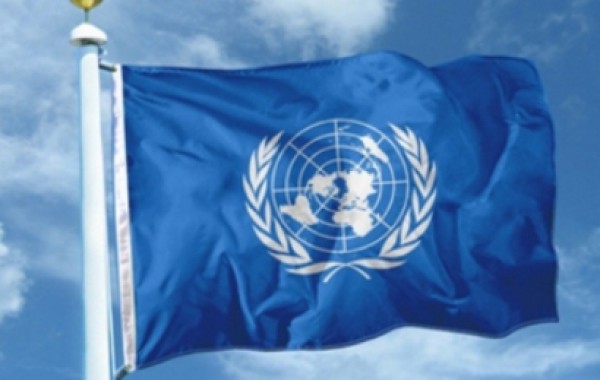 Создание ООН
Эту комиссию, созданную в 1946 г., сначала возглавляла Элеонора Рузвельт.
Создание ООН
Комиссия по правам человека. Она состояла из 18 государств-членов. Главным пунктом повестки дня ее первой сессии была Всеобщая декларация прав человека.
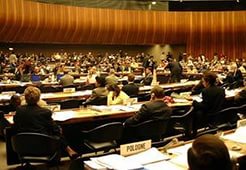 Создание ООН
Именно этот день празднуется во всем мире как День ООН.
Создание ООН
24 октября: в этот день в 1945 году вступил в силу Устав ООН)
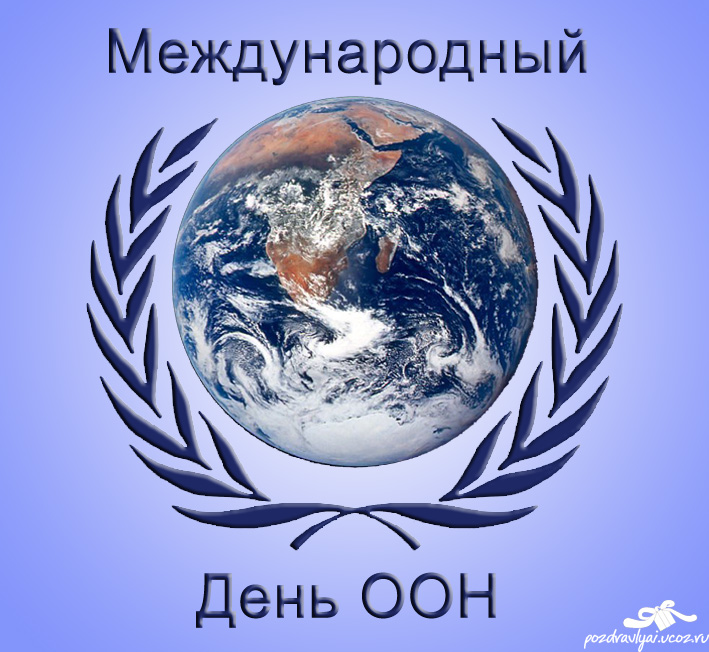 Создание ООН
В состав Совета Безопасности ООН входят 15 государств-членов - 5 постоянных и 10 непостоянных, избираемых Генеральной Ассамблеей ООН на двухлетний срок по 5 каждый год. 
	Какие страны являются постоянными членами Совбеза ООН?
Создание ООНПостоянные члены Совбеза ООН
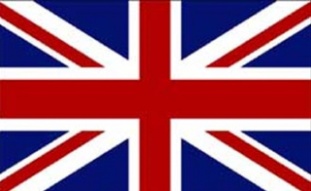 Великобритания
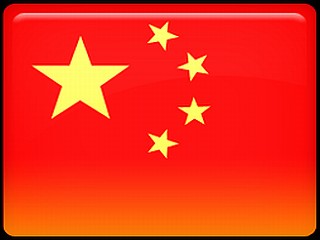 Китай
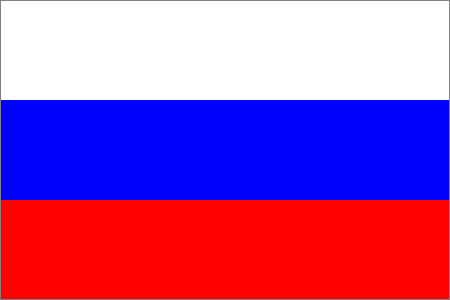 Россия
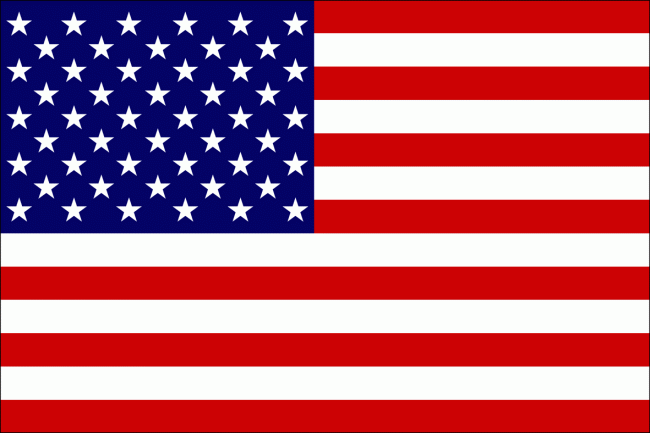 США
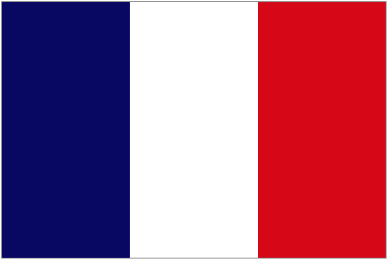 Франция
Изменения в мире после Второй мировой войны
Этот американский генерал   дал свое имя плану восстановления и развития Европы, принятому 
	5 июня 1947 г.
Изменения в мире после Второй мировой войны
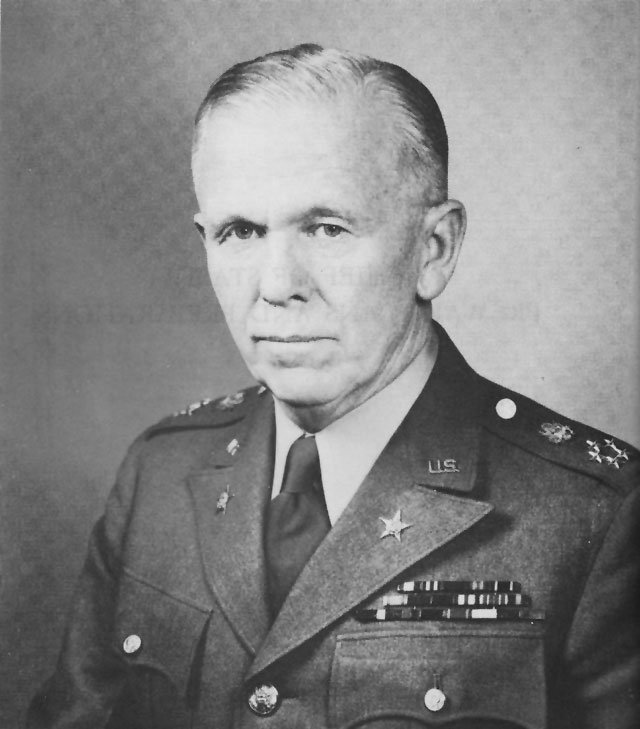 Выступая в Гарварде, госсекретарь Джордж Маршалл изложил слушателям «Программу экономического восстановления Европы» на деньги США. В программе участвовало 17 европейских стран. За три года в реализацию плана было вложено 12 млрд. долларов. Автору плана за хорошую идею присудили Нобелевскую премию мира.
Изменения в мире после Второй мировой войны
На территории этого современного государства располагалась Бизония.
Изменения в мире после Второй мировой войны
Бизония располагалась на территории Германии, это название употреблялось с 1946 по 1949 гг. для обозначения английской и американской оккупационных зон.
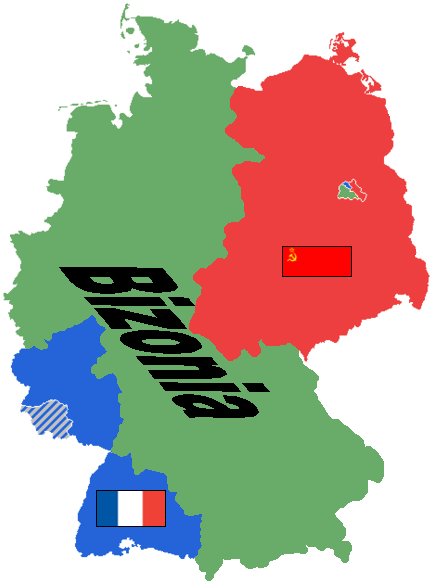 Изменения в мире после Второй мировой войны
Этот международный документ был принят 10 декабря 1948 г.
Изменения в мире после Второй мировой войны
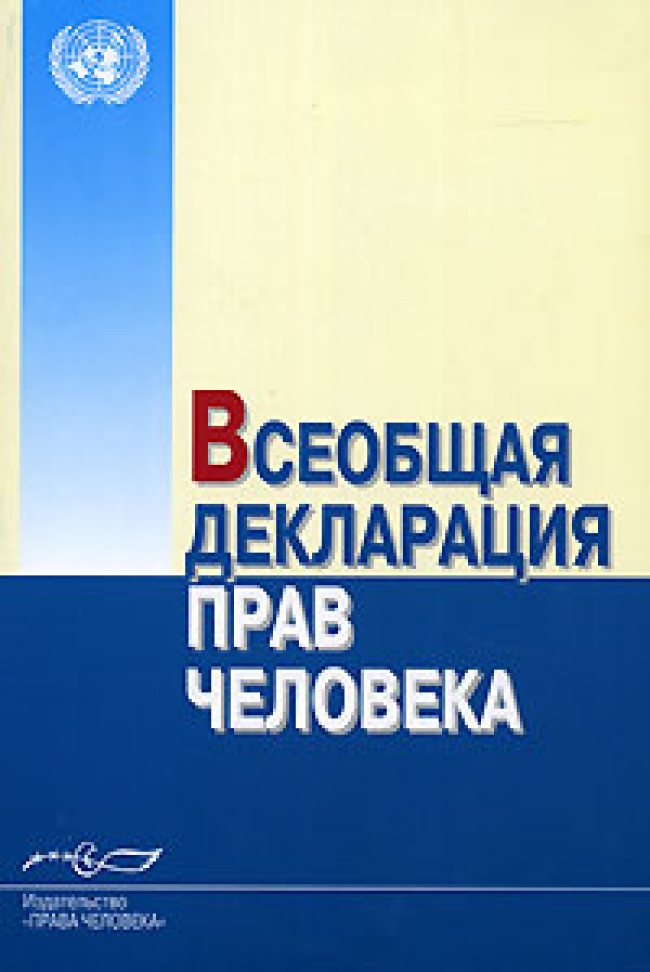 Изменения в мире после Второй мировой войны
Вспомните название организации, способствующей реализации права всех людей на охрану здоровья.
Изменения в мире после Второй мировой войны
ВСЕМИРНАЯ ОРГАНИЗАЦИЯ ЗДРАВООХРАНЕНИЯ (ВОЗ)
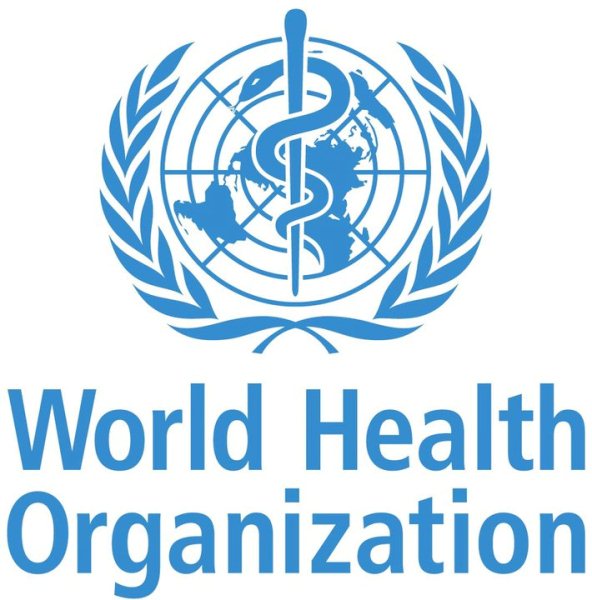 Утверждение коммунистических режимов в ряде стран Европы и Азии
В этой стране разрабатывалась модель «самоуправленческого социализма».
Утверждение коммунистических режимов в ряде стран Европы и Азии
Эта страна - Югославия, в 40-50-е годы здесь создавалась система самоуправляющихся предприятий на принципах хозрасчета.
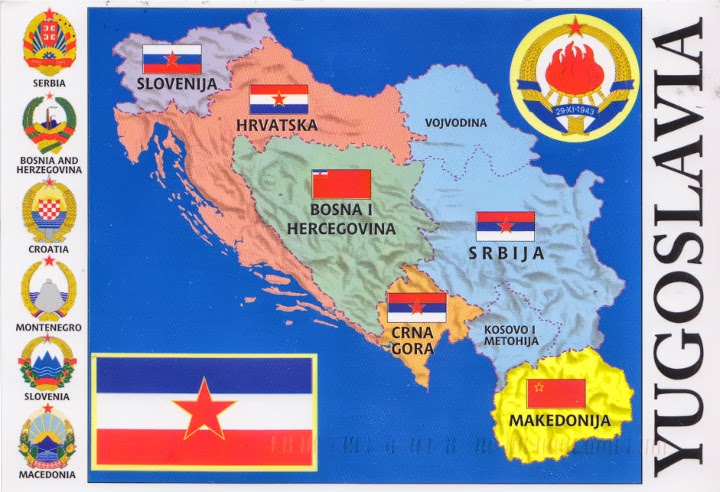 Утверждение коммунистических режимов в ряде стран Европы и Азии
Этот политик развил в своей стране сталинскую идею «большого скачка».
Утверждение коммунистических режимов в ряде стран Европы и Азии
Мао Цзедун мечтал строить социализм «больше, быстрее, лучше, экономнее» под привлекательным лозунгом «Три года упорного труда – 10 тысяч лет счастья». А скачок-то был прямо в пропасть.
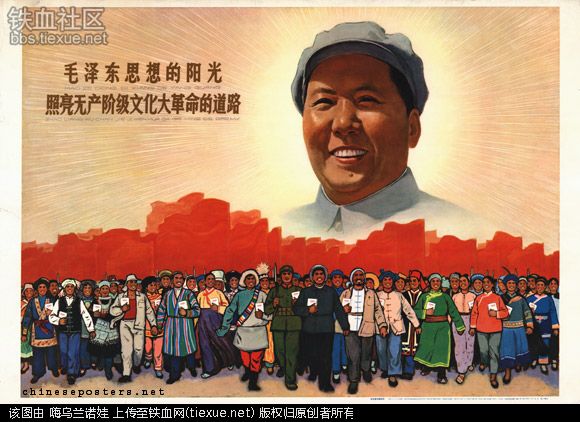 Утверждение коммунистических режимов в ряде стран Европы и Азии
Рупором этой революции ХХ века явились газета  «Женьминь жибао» .
Утверждение коммунистических режимов в ряде стран Европы и Азии
Это китайская «культурная революция» против действительных и мнимых противников социализма.
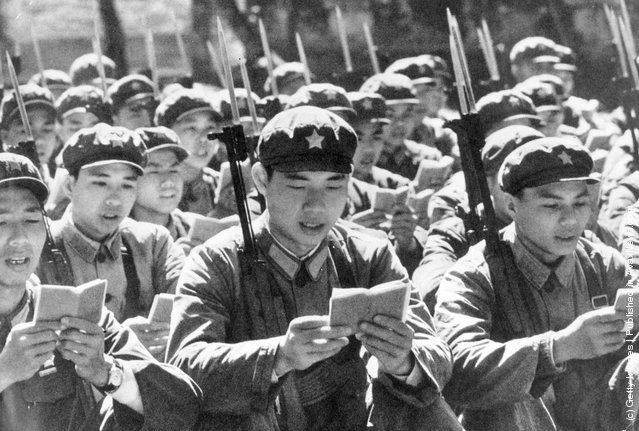 Утверждение коммунистических режимов в ряде стран Европы и Азии
249 км – длина этой зоны, 4 км – ее ширина, возраст около 60 лет. А еще для характеристики этой зоны немаловажно число 38. Что оно означает?
Утверждение коммунистических режимов в ряде стран Европы и Азии
Это демилитаризованная зона, разделившая Север и Юг Кореи, которая проходит по 38 параллели.
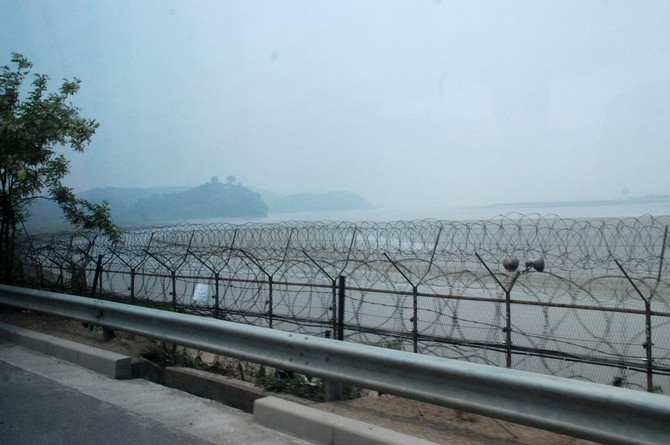 «Холодная война» и гонка вооружений
Этот глашатай «холодной войны» был 33-м президентом США.
«Холодная война» и гонка вооружений
Гарри С.Трумэн унаследовал высочайший пост США после смерти Ф.Д.Рузвельта 
	12 апреля 1945 г. Проводил жесткий внешнеполитический курс.
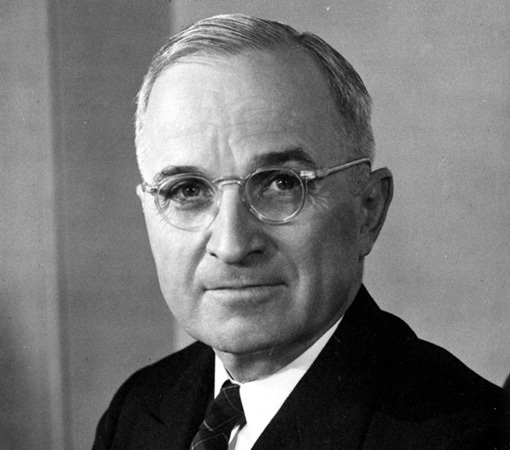 «Холодная война» и гонка вооружений
Этот американский город стал символом начала и окончания «холодной войны».
«Холодная война» и гонка вооружений
Это город Фултон в США: в 1946 году Черчилль произнес речь о «железном занавесе», в 1992 г. здесь же Горбачев подвел черту под политикой «холодной войны».
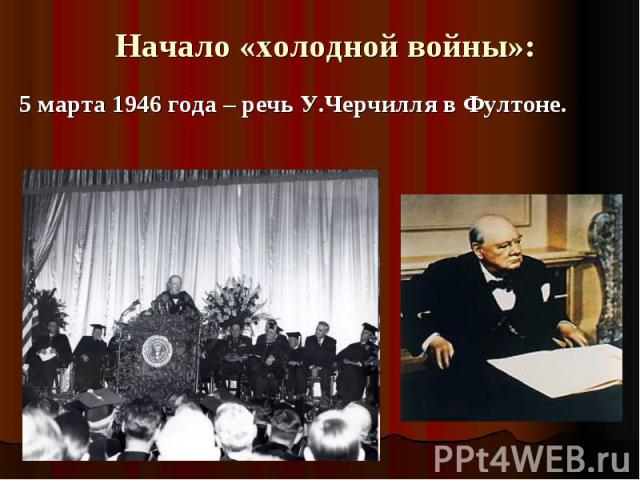 «Холодная война» и гонка вооружений
Эта птица – символ неудержимой воинственности.
«Холодная война» и гонка вооружений
В современной политической символике термин «ястреб» стал широко применяться для обозначения наиболее агрессивного крыла в американской  политической жизни.
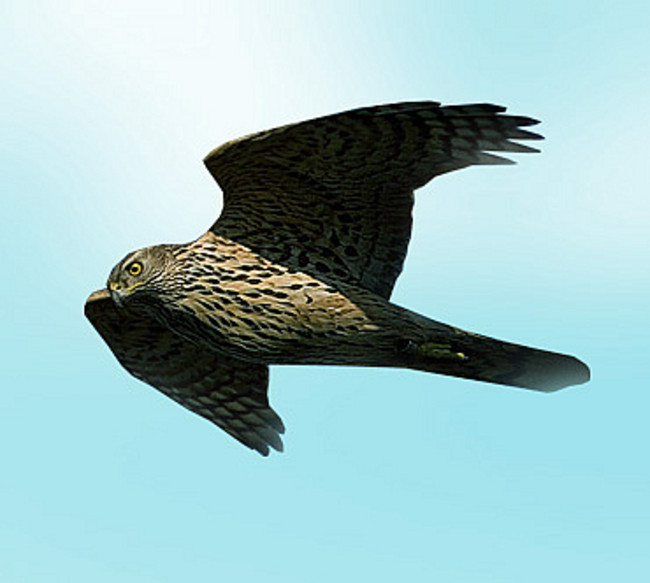 «Холодная война» и гонка вооружений
Так называется самолет американских ВВС Ф-4.
«Холодная война» и гонка вооружений
Это сверхзвуковой самолет «Фантом» (Призрак).
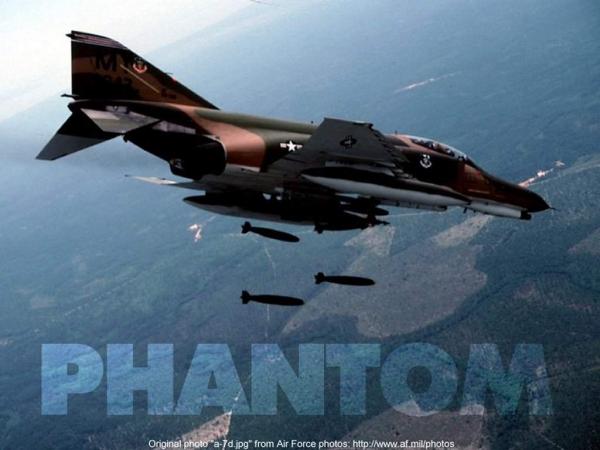 «Холодная война» и гонка вооружений
«И познаете истину, и истина сделает вас свободными», - написано над входом в это американское учреждение. Но войти туда непросто .
«Холодная война» и гонка вооружений
Эти слова написаны на входе в ЦРУ США
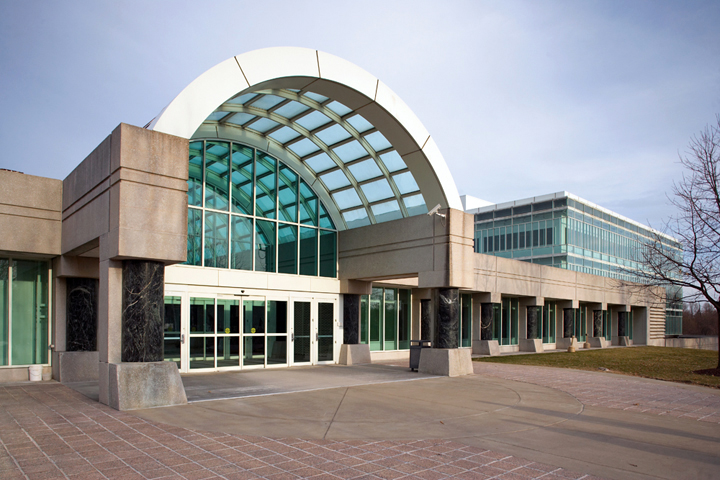 «Холодная война» и гонка вооружений
В этой стране «силы самообороны» численностью около 200 тысяч человек заменяют армию, запрещенную конституцией.
«Холодная война» и гонка вооружений
Опираясь на силы самообороны, Япония способна  вести небольшую войну; японцы тратят на оборону лишь 1% от ВВП.
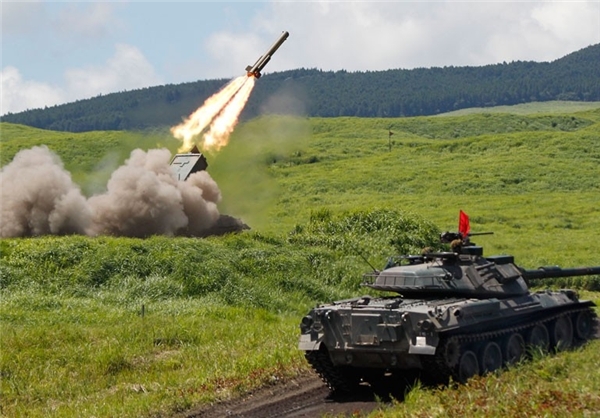 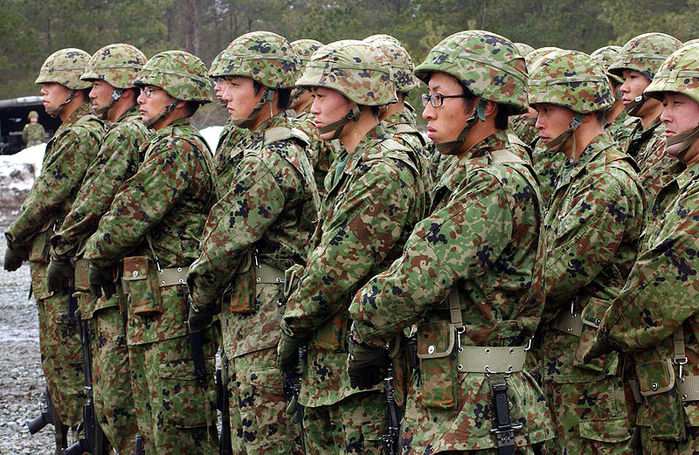 НТР в индустриальных странах и ее последствия
Его называли «отцом» американской атомной бомбы.
НТР в индустриальных странах и ее последствия
Шесть лет трудился Роберт Оппенгеймер над созданием атомной бомбы. А, испытав ее в 1945 г., ужаснулся. В 1954 г. Оппенгеймер был снят со всех постов за протест против водородной бомбы.
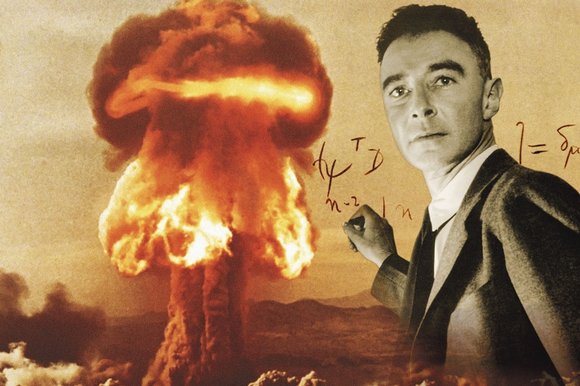 НТР в индустриальных странах и ее последствия
На территории этого штата расположен Космический центр имени Джона Кеннеди.
НТР в индустриальных странах и ее последствия
Мыс во Флориде после гибели президента Кеннеди был назван его именем, а через 9 лет он стал мысом Канаверал).
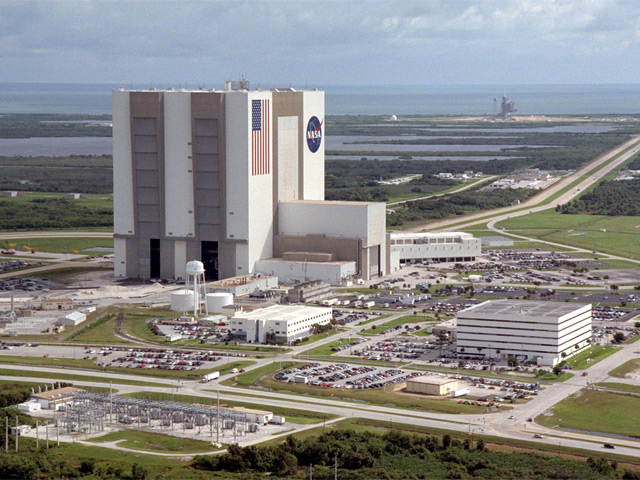 НТР в индустриальных странах и ее последствия
Первой страной, запустившей искусственный спутник Земли стал СССР, на втором месте – США, а какое государство получило бронзу?
НТР в индустриальных странах и ее последствия
Эта страна – Франция.
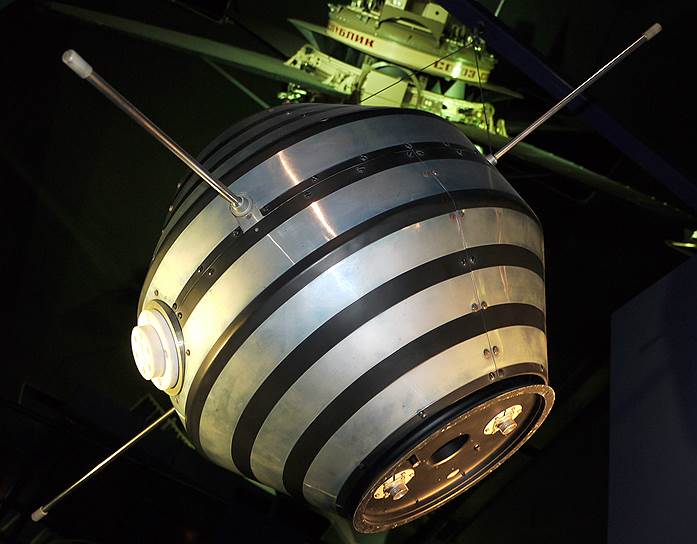 НТР в индустриальных странах и ее последствия
Это объединяет Нила Армстронга и Эдвина Олдрина.
НТР в индустриальных странах и ее последствия
Эти американские астронавты – первые люди, побывавшие на Луне, они провели здесь около 2, 5 часов.
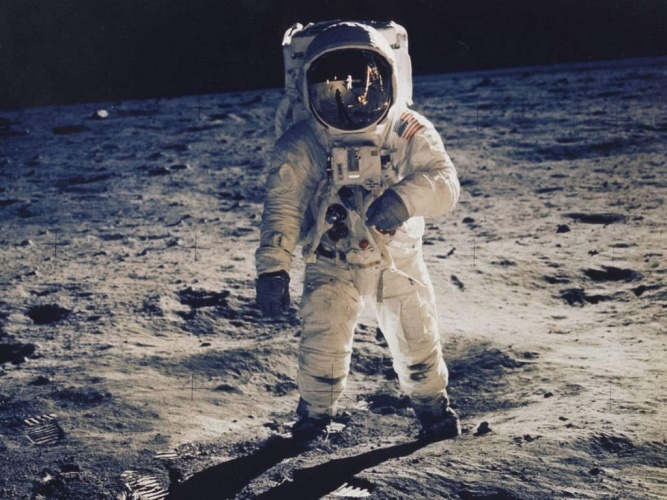 НТР в индустриальных странах и ее последствия
Когда появился ксерокс?
НТР в индустриальных странах и ее последствия
Американский изобретатель Ч.Карлсон в 1938 г. изобрел копировальный аппарат – ксерокс.
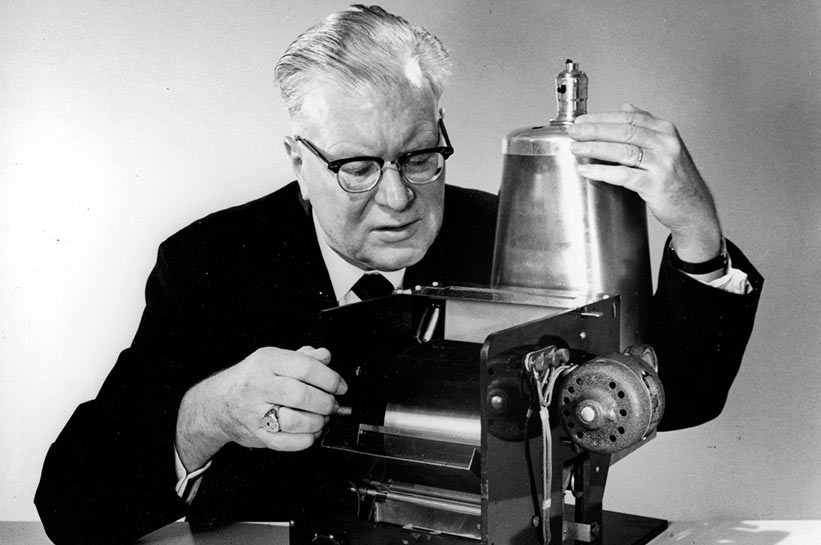 НТР в индустриальных странах и ее последствия
Кто и когда создал микроволновую печь?
НТР в индустриальных странах и ее последствия
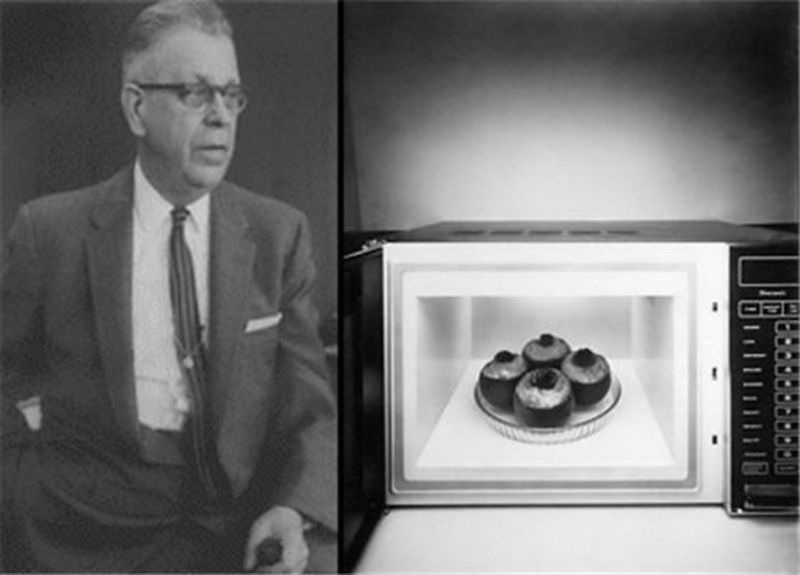 Американец П.Спенсер запатентовал в 1945 г. принцип действия печи для приготовления пищи с помощью радиоволн.  Микроволны создают вихревые электрические токи во всей толще пищи, в результате чего она нагревается быстрее обычного.
НТР в индустриальных странах и ее последствия
Именно тогда появился первый  компьютер.
НТР в индустриальных странах и ее последствия
Первый текстовой процессор в 1964 г. выпустила американская компания IBM. Это был принтер с блоком памяти, хранящим текст на магнитной ленте.
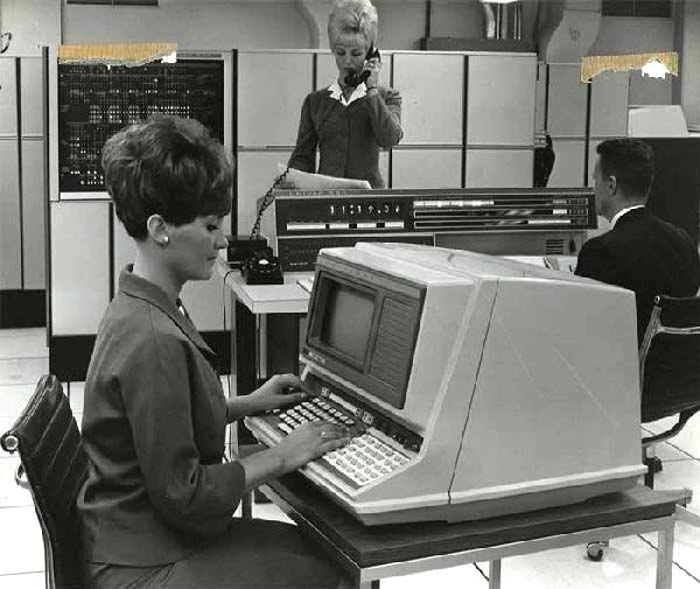